This Scientific Poster Template Is Provided By MakeSigns
Enter A Title And Add Logos To Your Poster
Add Author Names and Information
Include University or Department Names if Needed
Abstract
Add your information, graphs and images to this section.
Introduction
Methodology
Results
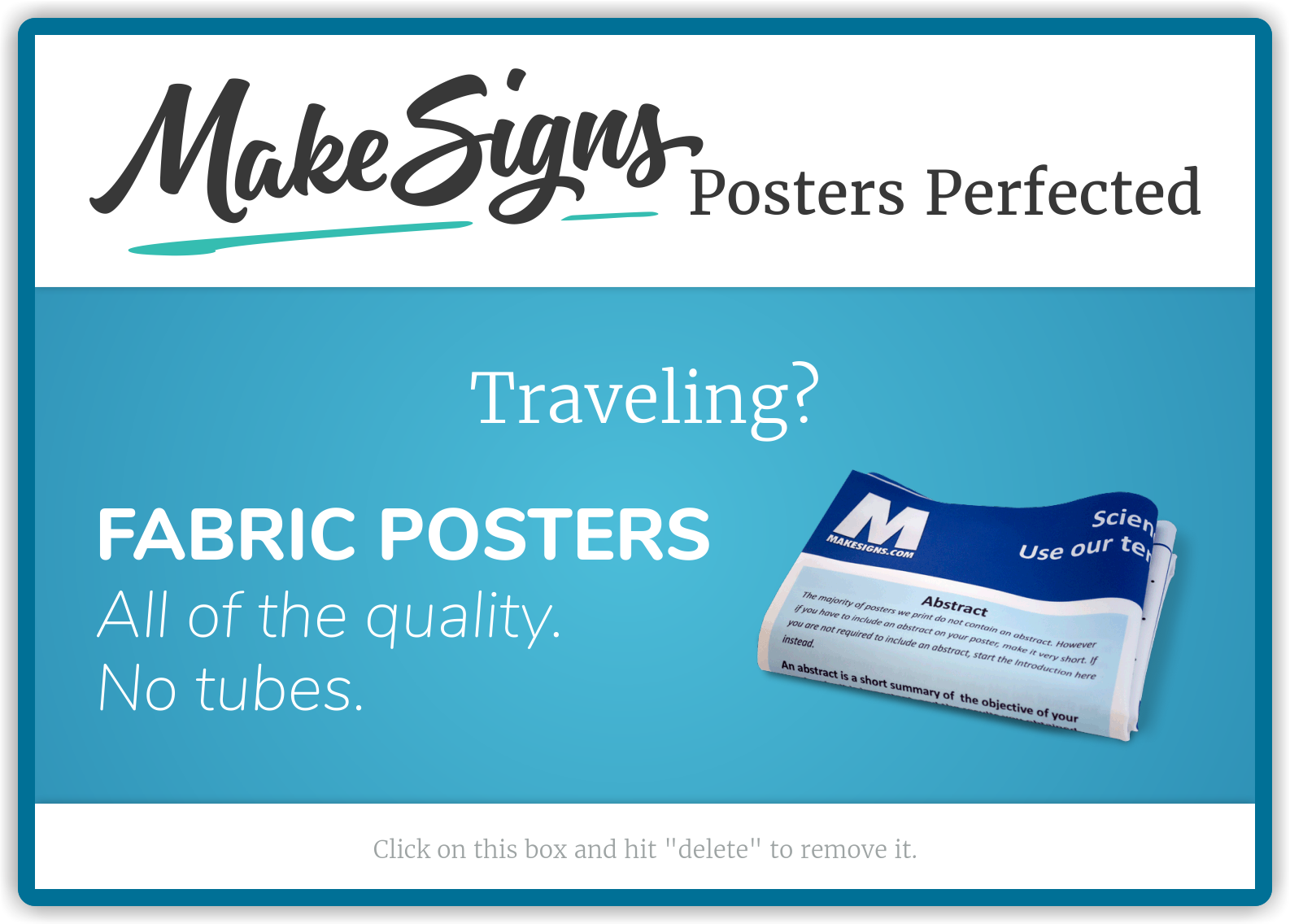 Add your information, graphs and images to this section.
Add your information, graphs and images to this section.
Add your information, graphs and images to this section.
Materials
Conclusion
Add your information, graphs and images to this section.
Add your information, graphs and images to this section.